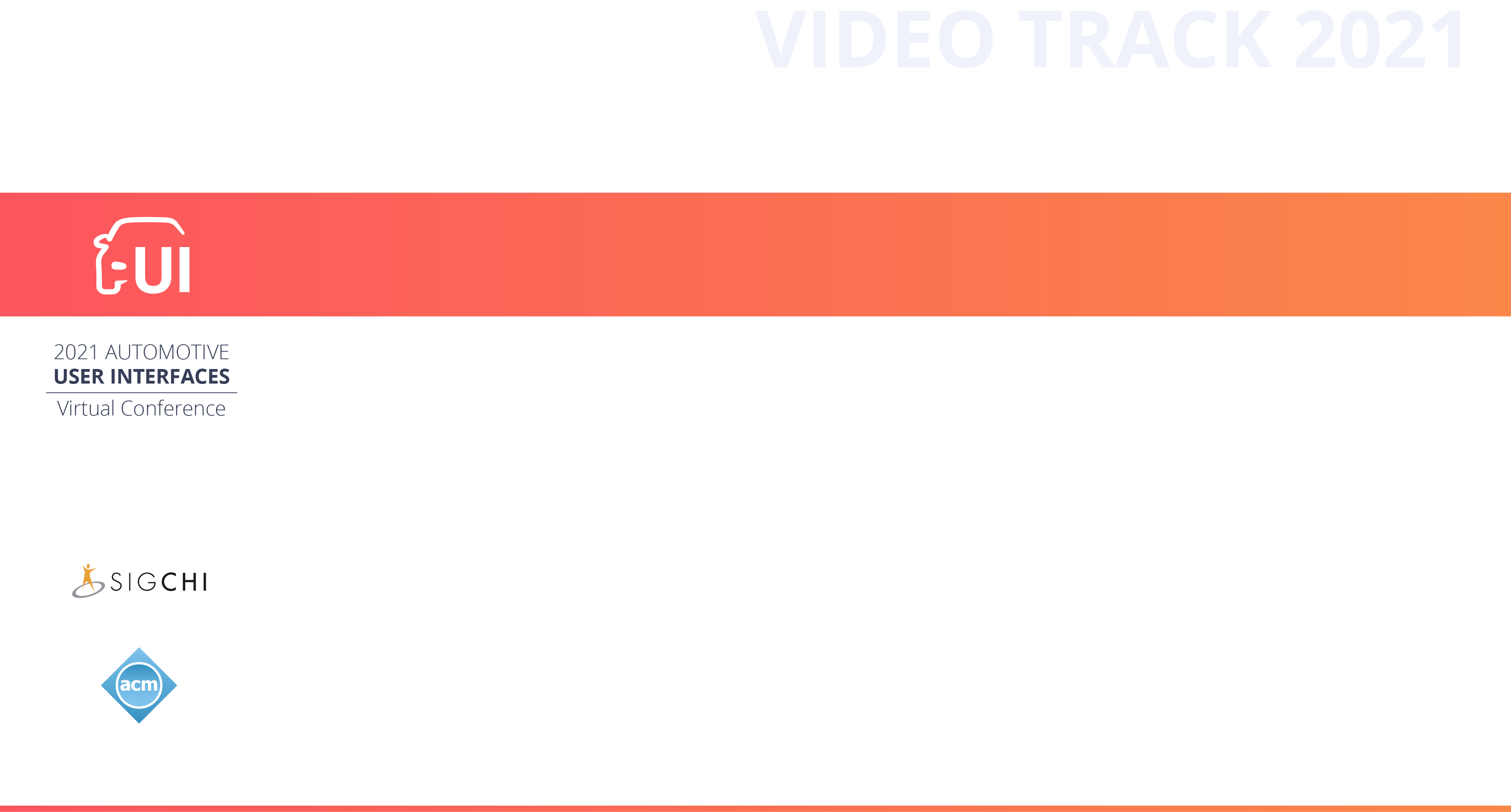 Title of Your Video
Subtitle of your Video
Author 2 Name (Open Sans Bold)
Author 1 Name (Open Sans Bold)
Affiliation (Open Sans Regular)
Affiliation (Open Sans Regular)
emailaddress @ Open Sans Light
emailaddress @ Open Sans Light
Author 4 Name (Open Sans Bold)
Author 3 Name (Open Sans Bold)
Affiliation (Open Sans Regular)
Affiliation (Open Sans Regular)
emailaddress @ Open Sans Light
emailaddress @ Open Sans Light
This Template is just for the cover slide
Please create a video, not a slide show. 
Thank you and good luck with your submission!